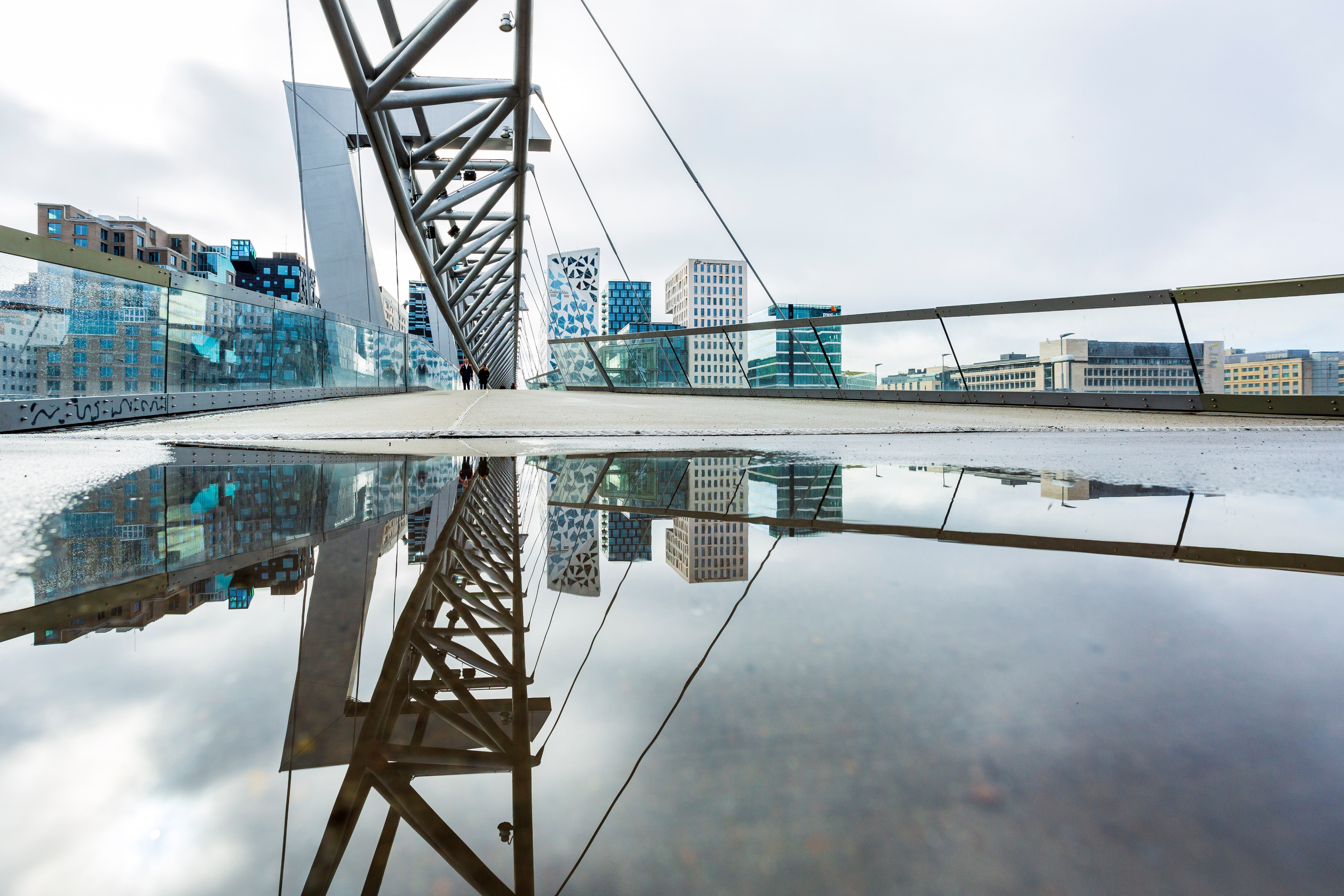 Legebrev Nytegning BarnBarn – Tekster og struktur
– Tekster og struktur
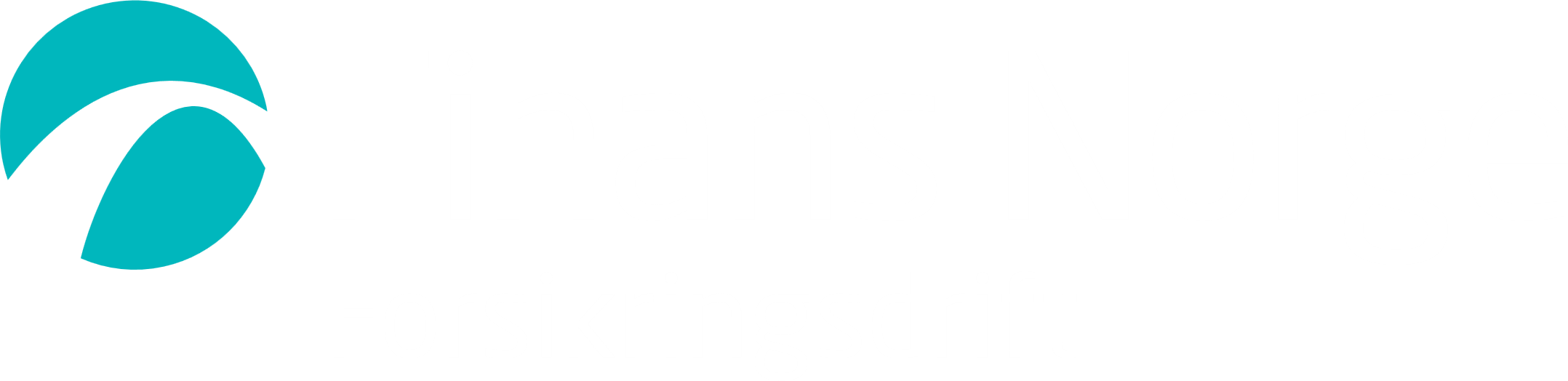 Meldingsformat - NHN
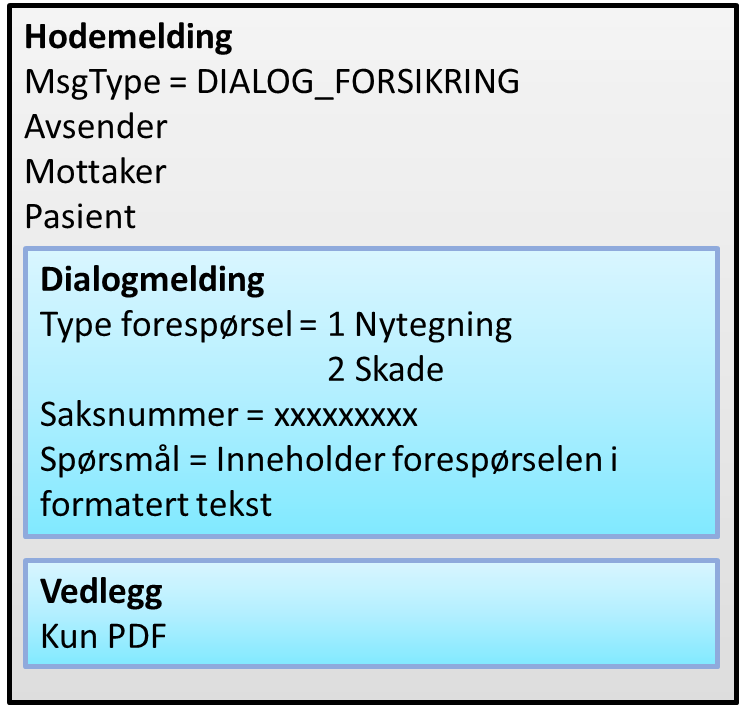 Avsender (senders helsenett-adresse)
Mottaker (mottakers helsenett-adresse)
Pasient / Kunde: Navn og fødselsnummer 

Viktig at henvendelsen adresseres til en konkret lege. FNF-løsningen finner rett lege i adresseregisteret før henvendelsen sendes. (søker og verifiserer)
 
Forsikringsselskapene tildeles unike adresser i adresseregisteret ved godkjent medlemskap i NHN

Selskapets saksnummer: Må være med som uredigerbar informasjon

Vedlegg: kun PDF (Eks. samtykke, bilder etc.)
Logikk – Fra forsikring til lege nytegning
Sykdommer/lidelser hvor legene må sørge for at svar på standard spørsmål dekker det vi lurer på
Oppbygning av henvendelse
Mulighet til å spesifisere spørsmål, for eksempel for uføreforsikring
De aller fleste sykdommer/lidelser sender vi kun standard spørsmål på
Sykdommer/lidelser som krever egne spørsmål pga mye detaljer
Logikk forklaring
Begrepene vi har brukt er standard spørsmål, egen introtekst (med samme standard spørsmål), og spesifikke spørsmål – i tillegg kommer fritekstfelt for diagnoser som ikke ligger i løsningen
Standard spørsmål: er alltid like, og der diagnosen ikke er knytte til en egen introtekst vil legen kun få tekst ala «kunden har oppgitt XX»
Egen introtekst: gir samme liste over standard spørsmål men med en «hjelpetekst» til legen ala «kunde har oppgitt XX og derfor er det viktig at du tenker på følgene (blodverdier, x, y, z når du svarer»
Spesifikke spørsmål: egne spørsmål tilpasset sykdom/lidelse 
Som hovedregel skal ikke saksbehandler velge mer enn 3 diagnoser, men det kan i enkelte tilfeller sendes inntil 5 diagnoser pr. forespørsel ved særskilt behov.
Der diagnosen ikke er på listen, må saksbehandler kunne velge «annet» og trigge en fritekstfunksjon (med plass til å beskrive diagnose og spørsmål) Denne funksjonen må bare benyttes til diagnoser som ikke finnes i listene.
Diagnoser som er valgt nevnes alltid i standardintro, uavhengig hvor mange og hvilke spørsmål/introtekst som trigges 
Saksbehandler kan huke av for uføredekning – dette trigger ekstra spørsmål uavhengig av diagnose valgt
Eksempel for standard spørsmål
Ovennevnte ønsker å kjøpe «Personforsikring for barn» ….
Formål
For å kunne behandle saken trenger vi svar på spørsmålene nedenfor. Gjelder forespørselen flere helseproblemer ber vi deg sortere svarene slik at det går klart fram hvilket helseproblem de gjelder.
Legg gjerne ved kopi av epikriser innenfor de siste tre år, dersom disse er relevante, men vær oppmerksom på at opplysninger om identifiserbar tredjeperson ikke skal oversendes.

I helseerklæringen er det opplyst om følgende helseproblemer: «Blodpropp»
Standard intro
Når startet symptomene og hvordan artet de seg?
Er endelig diagnose(r) stilt? (Angi i så fall når og diagnosekoder) 
Sannsynlige årsaksfaktorer?
Hvordan har helsetilstanden utviklet seg? Komplikasjoner?
Resultat av relevante prøver og undersøkelser med tidsangivelser 
Behandling – type, tidsrom og effekt
Symptomer og funn (inkl. svar på ev. supplerende undersøkelser) ved siste kontroll (angi dato)
Plan for videre utredning/behandling/kontroll
Forventet videre utvikling/prognose
Andre faktorer som kan ha innvirkning på barnets fremtidige helse og funksjon (f.eks ernæring)
Standard 
spørsmål
Eksempel for standard spørsmål forts.
Grunnet tegning av uføredekning ønskes oversikt over sykemeldingshistorikk siste 5 år – angi tidsrom/årsak/diagnose
Tilleggstekst ved 
Uføredekning
Hvor lenge har du kjent pasienten og for hvilket tidsrom har du journalopplysninger?
AVSLUTNING
Ved å sende inn denne bekrefter jeg at erklæringen/opplysningene er avgitt i samsvar med helsepersonelloven og tilhørende forskrift om krav til attester, erklæringer o.l. 
og at det ikke er oversendt informasjon om identifiserbar tredjeperson eller genetiske tester som er tatt for å avdekke risiko for fremtidig sykdom?
Eksempel for spesifikk tekst + standard spørsmål
Ovennevnte ønsker å kjøpe «Personforsikring for barn» ….
For å kunne behandle saken trenger vi svar på spørsmålene nedenfor. Gjelder forespørselen flere helseproblemer ber vi deg sortere svarene slik at det går klart fram hvilket helseproblem de gjelder.
Legg gjerne ved kopi av epikriser innenfor de siste tre år, dersom disse er relevante, men vær oppmerksom på at opplysninger om identifiserbar tredjeperson ikke skal oversendes.

I helseerklæringen er det opplyst om følgende helseproblemer: «Ulcerøs kolitt, migrene»
Standard intro
Ved < Inflammatorisk tarmsykdom > er det særlig viktig med opplysninger om hvilken del av tarmen som er affisert, størrelsen på affisert område og om kirurgisk behandling har vært nødvendig (type inngrep, tidspunkt, evt. komplikasjoner). Eventuelle assosierte sykdommer i andre organer er også av særlig betydning.
Spesifikk tekst
Når startet symptomene og hvordan artet de seg?
Er endelig diagnose(r) stilt? (Angi i så fall når og diagnosekoder) 
Sannsynlige årsaksfaktorer?
Hvordan har helsetilstanden utviklet seg? Komplikasjoner?
Resultat av relevante prøver og undersøkelser med tidsangivelser 
Behandling – type, tidsrom og effekt
Symptomer og funn (inkl. svar på ev. supplerende undersøkelser) ved siste kontroll (angi dato)
Plan for videre utredning/behandling/kontroll
Forventet videre utvikling/prognose
Andre faktorer som kan ha innvirkning på barnets fremtidige helse og funksjon (f.eks ernæring)
Standard 
spørsmål
Spesifikke spørsmål og Ufør
Grunnet tegning av uføredekning ønskes oversikt over sykemeldingshistorikk siste 5 år – angi tidsrom/årsak/diagnose
Tilleggstekst ved 
uføredekning
Kunden har også opplyst om: (eg kreft, misbruk ) 

Det gir følgende spesifikke spørsmål:
Spesifikke spørsmål fra listen (per sykdom/lidelse)
Spesifikke 
spørsmål
Hvor lenge har du kjent pasienten og for hvilket tidsrom har du journalopplysninger?
AVSLUTNING
Ved å sende inn denne bekrefter jeg at erklæringen/opplysningene er avgitt i samsvar med helsepersonelloven og tilhørende forskrift om krav til attester, erklæringer o.l. 
og at det ikke er oversendt informasjon om identifiserbar tredjeperson eller genetiske tester som er tatt for å avdekke risiko for fremtidig sykdom?
Fritekstspørsmål for diagnose utenfor listen
For å kunne behandle saken trenger vi svar på spørsmålene nedenfor. Gjelder forespørselen flere helseproblemer ber vi deg sortere svarene slik at det går klart fram hvilket helseproblem de gjelder.
Legg gjerne ved kopi av epikriser innenfor de siste tre år, dersom disse er relevante, men vær oppmerksom på at opplysninger om identifiserbar tredjeperson ikke skal oversendes.

I helseerklæringen er det opplyst om følgende helseproblemer: «Diagnose1, Diagnose2»
Standard intro
Her velges kun standardspørsmålene som ligger på slide 18 hvis man mener dette holder for aktuelle diagnoser. (Diagnoser som ikke er spesifisert i løsningen)
Valg 1:
Standard spørsmål
Kommentarer: <fritekst maksimum 200 karakterer>

<Diagnose 1>
	1. <fritekstspørsmål max 200 karakterer>
	2. <fritekstspørsmål max 200 karakterer>
	3. <fritekstspørsmål max 200 karakterer>
	4. <fritekstspørsmål max 200 karakterer>
	….. inntil 7 spørsmål pr. diagnose
Valg 2:
Fritekst spørsmål
Fritekstspørsmål for diagnose utenfor listen (forts)
<Diagnose 2>
	1. <fritekstspørsmål max 200 karakterer>
	2. <fritekstspørsmål max 200 karakterer>
	3. <fritekstspørsmål max 200 karakterer>
	4. <fritekstspørsmål max 200 karakterer>
	….. Inntil 7 spørsmål pr. diagnose

<Diagnose 3>
	1. <fritekstspørsmål max 200 karakterer>
	2. <fritekstspørsmål max 200 karakterer>
	3. <fritekstspørsmål max 200 karakterer>
	4. <fritekstspørsmål max 200 karakterer>
	….. Inntil 7 spørsmål pr. diagnose
Hvor lenge har du kjent pasienten og for hvilket tidsrom har du journalopplysninger?
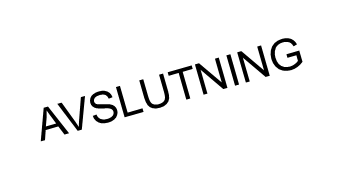 Ved å sende inn denne bekrefter jeg at erklæringen/opplysningene er avgitt i samsvar med helsepersonelloven og tilhørende forskrift om krav til attester, erklæringer o.l. 
og at det ikke er oversendt informasjon om identifiserbar tredjeperson eller genetiske tester som er tatt for å avdekke risiko for fremtidig sykdom?
Håndteringsregler.
Som hovedregel skal det ikke velges mer enn 3 diagnoser pr. forespørsel. Det vil dog i særskilte tilfeller være nødvendig med flere, men maksimum antall diagnoser pr. forespørsel er satt til 5.

Der diagnosen ikke er på listen (og det vil forekomme) må saksbehandler kunne velge «annet» og trigge en fritekstfunksjon
Alle forespørsler avsluttes med info om honorarer og kontaktinformasjon til selskapet.
Honorar
Honorarer legges inn som standardhonorarer pr. type forespørsel:
Tekst:
Vi betaler honorar i henhold til avtale mellom Finans Norge og Den norske legeforening på kroner <000>. Dersom faktura blir ettersendt, send til: «selskapsadresse», «adresse2» og merk med «saksnummer»
Eventuelt oppgi navn, adresse, faktura-/referansenummer og kontonummer i svarmeldingen.
Vennligst sørg for at det ikke genereres faktura som sendes selskapet i tillegg om dette er valgt.
[Speaker Notes: Spørsmål til legene om de trenger tekst for info om fakturering]
Selskapets kontaktinformasjon
Har du spørsmål?
Ta gjerne kontakt med oss på telefon <00000000>.Vennligst vis til vår referanse/saksnummer <000000,0.>

Vedlegg:
Kun PDF.
[Speaker Notes: E-post?]
Nemndas kategorier fra retningslinjene
Barn nemnda
Barn helsenett (voksen m/ tillegg)
Hudsykdommer
Allergiske lidelser 
Prematuritet og fødselskomplikasjoner
Medfødte misdannelser 
Øye/syn

Infeksjonssykdommer 
Hjerte- og karsykdommer 
Sykdommer i fordøyelsesorganene 
Nyresykdommer 
Sykdommer i åndedrettssystemet 
Psykiske sykdommer 
Sykdommer i nervesystemet 
Sykdommer i blod og bloddannende organer
Endokrine sykdommer, ernæringssykdommer og metabolske forstyrrelser 
Sykdommer i skjelett og bevegelsesorganene
Svulster 
Diverse
Allergiske lidelser 
Astma/luftveislidelser
Hudsykdommer
Prematuritet/fødselsvekt og apgarscore
Medfødte misdannelser 
Hjertelidelser 
Nyrer/urinveier 
Øye/syn
Ørelidelser 
Psykiske lidelser og adferdsavvik
Forsinket utvikling motorisk
Muskel-/skjelettsykdommer 
Nevrologoiske lidelser 
Medfødte sykdommer og syndromer
Diverse
Kun barn
Felles 
m/ voksen
BARN
SYKDOMMER/LIDELSER OVERSIKT
BARN
SYKDOMMER/LIDELSER OVERSIKT
SYKDOMMER/LIDELSER OVERSIKT
BARN
STANDARD SPØRSMÅL
Barn
STANDARD SPØRSMÅL; LIKE FOR ALLE SYKDOMMER/LIDELSER SOM IKKE UTLØSER EGNE SPØRSMÅL
Når startet symptomene og hvordan artet de seg?
Er endelig diagnose(r) stilt? (Angi i så fall når og diagnosekoder) 
Sannsynlige årsaksfaktorer?
Hvordan har helsetilstanden utviklet seg? Komplikasjoner?
Resultat av relevante prøver og undersøkelser med tidsangivelser 
Behandling – type, tidsrom og effekt
Symptomer og funn (inkl. svar på ev. supplerende undersøkelser) ved siste kontroll (angi dato)
Plan for videre utredning/behandling/kontroll
Forventet videre utvikling / prognose
Andre faktorer som kan ha innvirkning på fremtidig helse og funksjon (eks. ernæring)
Spesifikke introtekster
Barn
Nyresykdommer
Nyresykdommer (Cyster på nyrene, hydronefrose, reflux, både medfødt og ervervet)
Ved sykdommer i «nyrer og urinveier» er det særlig viktig med  opplysninger om eksakt diagnose, om  sykdommen er sekundær til annen sykdom, nyrefunksjonsprøver, høyde og vekt.
Sykdommer i skjelett og bevegelsesorganene
Artrittsykdom (Bekhterevs/Psoreasisartritt/ juvenil revmatoid artritt/Reiters sykdom)Ved < artrittsykdom > er det viktig med opplysninger om aktuelle og tidligere leddaffeksjoner, om det er affeksjon av andre organsystemer eller foreligger annen autoimmun lidelse.  I hvilken grad barnet  har begrensninger i dagliglivet eller ved fysisk aktivitet er relevant.

Ehler DanlosVed < Ehler Danlos syndrom > ber vi om svar på om det er vaskulær eller okulær type. Beskriv også ev. brokk, påvirkning av indre organer, krumningsfeil i ryggsøylen og/eller brystkassedeformiteter, samt ev. skader pga hypermobilitet (type og tidspunkt). I hvilken grad barnet har begrensninger i dagliglivet eller ved fysisk aktivitet er også av betydning
Sykdommer i åndedrettssystemet
Lungesykdommer:
Ved < lungesykdommer/obstruktive lungelidelser > ber vi om opplysninger om eksakt diagnose, resultat av lungefunksjonstester, anfallshyppighet og røntgen av lungene
Endokrine sykdommer, ernæringssykdommer og metabolske forstyrrelser
Diabetes 
Ved < diabetes > er det særlig viktig med nøyaktige opplysninger om behandling, HbA1c-verdier, om barnet har hatt episoder med akutt hypo- eller hyperglycemi (i så fall når og hvordan dette artet seg), om det er registrert komplikasjoner (retinopati, nevropati, sårproblematikk, nyreskade/proteinuri, høyt blodtrykk eller hjerte- karsykdom). 

Metabolsk syndrom / nedsatt glukosetoleranse / insulinresistens 
Ved < metabolsk syndrom > er det særlig viktig med nøyaktige opplysninger om lipidprofil, fastende blodsukkerverdier, blodsukkerbelastning, mikroalbuminuri, BT-verdier og midjeomkrets. Opplys også om resultat av eventuelle stoffskifte- og leverfunksjonsprøver. Eventuelle behandlingstiltak og effekten av disse må også beskrives.
 
Hyperkolesterolemi
Ved < hyperkolesterolemi > er det særlig viktig med nøyaktige opplysninger om lipidprofil, om det er påvist familiær hyperkolesterolemi, blodsukkerverdier, og ev. HbA1c, BT-verdier. Ulike behandlingstiltak (medikamentelle og ikke medikamentelle) og effekten av disse må også beskrives.
Stoffskifte 
Ved <stoffskiftesykdom> ber vi  deg opplyse om hvilken behandling som gis  og effekten av denne, både på symptomer og stoffskifteverdier.  Ved ustabil sykdom ber vi om stoffskifteverdier fra siste to års kontroller. Tegn på annen autoimmun sykdom, muskel- skjelettplager, fordøyelsesplager, psykiske-/kognitive problemer eller  komplikasjoner fra andre organer (f. eks øye, hjerte) må fremgå.
Sykdommer i fordøyelsesorganene
Leverlidelse 
Ved < leverlidelser > ber vi om  resultat av  ev leverbiopsi, og øvrige undersøkelser og utredninger ( leverfunksjonstester og serologi) . Opplysninger om  alkohol- eller medikamentbruk er relevant

Inflammatorisk tarmsykdom (Ulcerøs colitt / Crohns sykdom)
Ved < inflammatorisk tarmsykdom > ber  vi om opplysninger om hvilken del av tarmen som er affisert, størrelsen på affisert område og om kirurgisk behandling har vært nødvendig (type inngrep, tidspunkt, ev komplikasjoner).  Assosierte sykdommer i andre organer er også av betydning.
Sykdommer i nervesystemet
Feberkramper
Ved < Feberkramper > ber vi om opplysninger om hvor mange anfall med tidsangivelse. Beskrivelse av anfallene er ønskelig. Har det vært kompliserte anfall; over 15 min, nevrologiske symptomer, kraftsvekkelse, asymetriske anfall? Vi ber om resultat av relevante prøver og undersøkelser og om det har vært forsinket psykomotorisk utvikling.

Cerebral parese 
Ved < Cerebral parese > er det særlig viktig med en nøyaktig beskrivelse av motorisk funksjon, grov- og finmotorikk, herunder ev. spastisitet. Vi ber også om opplysninger om språkutvikling, lærevansker, ev. sanseproblemer eller epilepsi.
Encefalitt
Ved < Encefalitt > ønsker vi å vite om hvilket smittestoff som ev. er påvist. Beskriv også ev. sequele etter infeksjonen. 
 
Epilepsi
Ved < Epilepsi > ber vi om en nøyaktig beskrivelse av anfallstype(r) og anfallshyppighet. Er anfallene med eller uten bevissthetstap? Fokale eller generaliserte?  Beskriv også ev. mental eller kognitiv funksjonsnedsettelse og om det er mistanke om at epilepsien er del av et mer omfattende sykdomsbilde.

Nevrofibromatose 
Ved < Nevrofibromatose > er det viktig å få opplysninger om hvilken type, om det er påvist svulster, godartede og/eller ondartede og resultat av bildeundersøkelser med tidsangivelse.
Sykdommer i blod og bloddannende organer
Immunologisk trombocytopenisk purpura (ITP)
Ved  <Immunologisk trombocytopenisk purpura> er det særlig viktig å få svar på om sykdommen er stabil, om trombocyttverdier og om milten er fjernet.


Von Willebrands sykdom og hemofili 
Ved «koagulasjonsdefekter» er det særlig viktig å få opplysninger om alvorlighetsgrad, behandling, og om det har vært komplikasjoner.
Hudsykdommer
Psoriasis 
Ved < psoriasis > er det særlig viktig med nøyaktige opplysninger om utbredelse av hudsykdommen samt eventuelle tegn til artritt eller assosiert sykdom (diabetes, metabolsk syndrom/ hjertesykdom).
Prematuritet og fødselskomplikasjoner
Prematuritet, fødselskomplikasjoner, lav fødselsvekt og fødselsasfyxi 
Ved «prematuritet/lav fødselsvekt/fødselskomplikasjoner» er det særlig viktig med opplysninger om svangerskapets lengde, fødselsvekt og apgarscore. Om det var komplikasjoner i nyfødtperioden og videre utvikling med hensyn til motorikk, språk, lære- og adferdsvansker er også relevant. Er det påvist eller mistanke om hjerneskade, kronisk lungesykdom, eller andre følgetilstander ber vi om opplysninger om dette.
Øye/syn
Iridocyklitt
Ved < Iridocyklitt > ber vi om opplysninger om det har vært gjentatte tilfeller (tidsangivelse) og om det er påvist eller mistanke om annen reumatisk sykdom/autoimmun sykdom. Opplysninger om synet er også relevant.
 
Nystagmus
Ved < Nystagmus > ber vi om opplysninger om  påvist eller mistenkt bakenforliggende sykdom, og om det er planlagt utredning og videre prognose. Opplysninger om synet er også relevant.
Spesifikke spørsmål
Barn
Medfødte misdannelser
Leppe-/ganespalte
Gi en beskrivelse av leppe-/ganespalten
Resultat av relevante prøver og undersøkelser
Er det påvist eller mistanke om annen sykdom eller misdannelser?
Plan for videre utredning/behandling/kontroll

Dysmeli
Gi en beskrivelse av dysmelien
Resultat av relevante prøver og undersøkelser
Er det påvist eller mistanke om annen sykdom eller misdannelser?
Plan for videre utredning/behandling/kontroll

Klumpfot/andre fotdeformiteter
Gi en beskrivelse av klumpfoten/fotdeformiteten
Resultat av relevante prøver og undersøkelser
Er det påvist eller mistanke om annen sykdom eller misdannelser?
Plan for videre utredning/behandling/kontroll
Hjerte- og karsykdommer
Medfødt hjertefeil
Diagnose (type hjertefeil)? 
Er hjertefeilen del av syndrom, er det kromosomanomali og/eller ekstrakardiale malformasjoner?
Behandling – type, når og effekt? Ved operasjoner beskriv (totalkorreksjon, palliativt, reoperasjon)
Hvordan har helsetilstanden utviklet seg? Komplikasjoner (arytmi, hjertesvikt, fysisk yteevne, kognitive problem)?
Symptomer og funn (symptomer og resultat av prøver og undersøkelser) ved siste kontroll (angi dato) 
Plan for videre utredning/behandling/kontroll. Oppfølging ved GUCH-senter?
Forventet videre utvikling/prognose
Andre risikofaktorer som kan ha innvirkning på fremtidig helse og funksjon (usikker på om denne setningen skal være  med på barna)
Svulster
Kreft
Histologisk diagnose og tidspunkt for diagnose
Lokalisasjon og utbredelse (stadium, TNM klassifisering, spredning/lymfeknutespredning, tumordiameter i mm)
Hvilken behandling ble gitt?
Når ble behandlingen avsluttet?
Funn ved siste kontroll (residiv/metastaser, blodprøvesvar). Angi dato.
Kognitiv fungering, skolevansker

Malignt melanom
Histologisk diagnose og tidspunkt for diagnose
Lokalisasjon og utbredelse (stadium, TNM klassifisering, spredning/lymfeknutespredning, tumortykkelse i mm)
Var det ulcerasjon?
Hvilken behandling ble gitt?
Når ble behandlingen avsluttet?
Funn ved siste kontroll (residiv/metastaser). Angi dato.
Infeksjonssykdommer
Hepatitt (INF)
Type (akutt eller kronisk)
Årsak (infeksiøs, autoimmun eller toksisk)
Ved infeksiøs hepatitt; antatt smittetidspunkt og smitteårsak
Forløp og eventuelle komplikasjoner
Behandling med tidsangivelser (er det pågående behandling, tidligere behandlet og i så fall når ble denne avsluttet)
Resultat og dato for leverprøver (INR, Albumin, Bilirubin, ASAT, ALAT; ALP) 
Hvis «bærertilstand» ber vi  om de tre siste leverprøver med tidsangivelser
Resultat og dato for serologiske undersøkelser (antigen/antistoff) 
Virusmengde og dato for undersøkelse
HIV
Når ble HIV-infeksjon påvist?
Angi antatt smittetidspunkt?
HIV relaterte symptomer/tegn (tidsrom?)
Behandling og kontroller (type, tidsrom og effekt)? 
Resultat av relevante prøver siste 12 måneder (CD4 tall og virusmengde)? 
Er det god etterlevelse av medikamentell behandling og kontroller?
Hvis behandlingen er avsluttet, hva er årsaken til det?
Er det andre infeksjonssykdommer (spesielt Hepatitt B/C)? Ev. resultat av relevante prøver og undersøkelser med tidsangivelser?
Er det andre faktorer som kan ha innvirkning på prognosen?
Psykiske sykdommer
ADHD/ADD
1. Henvisningsgrunn/symptomer? Når hadde  barnet symptomer første gang?
2. Når ble diagnosen stilt? Vi ber om kopi av utredningen. 
3. Hva slags behandling/hjelpetiltak  får barnet?
4. Komorbide tilstander som: 
Lærevansker?
Psykiske problemer/tilstander?
Organisk hjerneskade?
5.Andre somatiske tilstander? 

Tourettes/Tics
Hvilken type tics, verbale eller motoriske? Er de vedvarende? 
Når ble diagnosen stilt? Vi ber om kopi av utredningen. 
Hva slags behandling/hjelpetiltak er igangsatt?
Er det påvist komorbide tilstander som lærevansker, psykiske problemer, ADHD/ADD eller organisk hjerneskade?
Påvirkes funksjonsevnen?
Plan for videre utredning/behandling/kontroll?
Psykiske sykdommer
Generelle psykiske plager (nedstemthet/mobbing/utbrenthet, angst) 
1. Hvilke symptomer hadde barnet før  det ble henvist til behandling?
2. Hva slags behandling er gitt og hvor lenge har den vart? Pågår behandlingen ennå?
3. Har barnet fortsatt symptomer?
4. Har barnet fått  noen diagnose?
5. Hvilke planer foreligger for videre oppfølging/kontroller? 
6. Hvordan vurderes prognosen i forhold til behov for videre behandling og fremtidig psykisk helsetilstand?
Psykiske lidelser (selvskading, schizofreni, bipolar lidelse, personlighetsforstyrrelser) 
Når oppsto de første symptomene på psykiske plager, og hvilke symptomer hadde barnet før det ble henvist til behandling?
Oppgi nøyaktig diagnose(r) og om lidelsen er mild, moderat eller alvorlig
Forløp med tidsangivelser (symptomer, har det vært flere perioder, psykotiske episoder, suicidaltanker/-forsøk)
Behandling med tidsangivelser (medikamenter, spesialistbehandling, sykehusinnleggelser) og effekten av behandlingen. Vennligst legg ved epikriser.
Status ved siste kontroll (symptomer, behandling)?
Er det andre faktorer som kan ha innvirkning på prognose (sosiale forhold, psykosomatiske plager, medikamentoverforbruk)? Ev. beskriv
Forventet videre utvikling/prognose?
Psykiske sykdommer
Spiseforstyrrelser
Når oppsto spiseforstyrrelsen og hvordan har utviklingen vært?
Nøyaktig diagnose(r)?
Antatt bakenforliggende årsak?
Forløp med tidsangivelser (symptomer, har det vært flere perioder, psykotiske episoder, suicidaltanker/-forsøk)?
Behandling med tidsangivelser (medikamenter, spesialistbehandling, sykehusinnleggelser) og effekten av behandlingen? Vennligst legg ved epikriser.
Varighet av sykdommen? Eventuell stabil fase fra når?
Høyde/vekt? Vektutvikling siste 2 år?
Er det andre faktorer som kan ha innvirkning på prognose (sosiale forhold, psykosomatiske plager, alkohol/rus/medikamentoverforbruk)? Ev. beskriv
Prognose?
FULLMAKT (Tegning)
Fullmakten gir selskapet rett til å innhente de opplysninger om meg som for selskapet anses nødvendige og relevante for å vurdere min forsikringssøknad. Denne fullmakt fritar de som har taushetsbelagte opplysninger om meg fra deres taushetsplikt.
Fullmakten er begrenset slik: 
Informasjon om f.eks sykdommer, helseplager og skader kan kun hentes inn hos de leger, behandlere og institusjoner jeg har oppgitt i dette skjemaet samt fra Arbeids- og velferdsetaten og andre forsikringsselskap.
Ønsker (selskapet) informasjon fra andre kilder, plikter selskapet å innhente ny fullmakt.
Fullmakten omfatter ikke opplysninger som er mer enn 10 år regnet fra søknadsdato med mindre disse har sammenheng med helseopplysninger og helsesituasjon som er nyere enn 10 år.
Fullmakten gjelder heller ikke rett til å innhente eller bruke informasjon fra genetiske tester som er tatt for å avdekke risiko for fremtidig sykdom og som forsikringsselskapene etter Bioteknologiloven ikke har lov til å bruke.
Fullmakt barn <16 år (Tegning)
Fullmakten gir selskapet rett til å innhente de opplysninger om barnet som for selskapet anses nødvendige og relevante for å vurdere forsikringssøknad. Denne fullmakt fritar de som har taushetsbelagte opplysninger om barnet fra deres taushetsplikt.
Fullmakten er begrenset slik: 
Informasjon om f.eks sykdommer, helseplager og skader kan kun hentes inn hos de leger, behandlere og institusjoner jeg har oppgitt i dette skjemaet samt fra Arbeids- og velferdsetaten og andre forsikringsselskap.
Ønsker (selskapet) informasjon fra andre kilder, plikter selskapet å innhente ny fullmakt.
Fullmakten omfatter ikke opplysninger som er mer enn 10 år regnet fra søknadsdato med mindre disse har sammenheng med helseopplysninger og helsesituasjon som er nyere enn 10 år.
Fullmakten gjelder heller ikke rett til å innhente eller bruke informasjon fra genetiske tester som er tatt for å avdekke risiko for fremtidig sykdom og som forsikringsselskapene etter Bioteknologiloven ikke har lov til å bruke.
Endringslogg:
V.1.1
Fullmakter er justert iht Personvernforordningen etter juridisk gjennomgang.
Slide 8: Spesifisert spørsmålstillingen rundt uføredekning
Slide 12: Faktureringsinformasjon er oppdatert
V.1.2
Lagt inn Malignt Melanom under Spesifikkes spørsmål, Svulster
Slide 12: Honorarer, korrigert tekst og lagt til mer informasjon om fakturering

V.1.3
Slide 5,7,9: Endret tekst for å fokusere på informasjon om tredjeperson
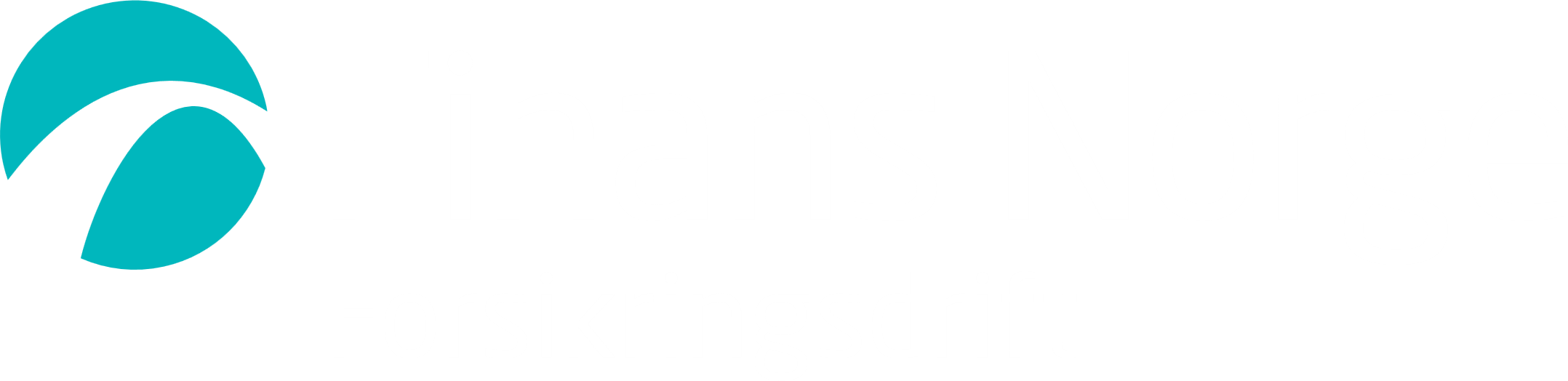